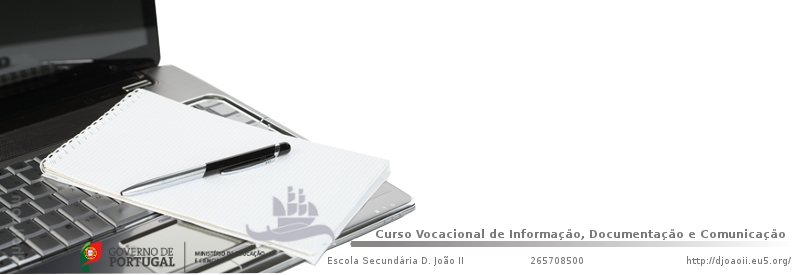 Enquadramento da imagem
Gestão de Informação 
Fernanda Ledesma
Algumas regras simples
Enquadramento

É uma dos fatores que influenciam o resultado final de uma fotografia.
Regras dos terços
Regra dos Terços é uma técnica utilizada na fotografia para se obter melhores resultados. Para utilizá-la deve-se dividir a fotografia em 9 quadros, traçando 2 linhas horizontais e duas verticais imaginárias.
e posicionando nos pontos de cruzamento o assunto que se deseja destacar para se obter uma foto equilibrada.
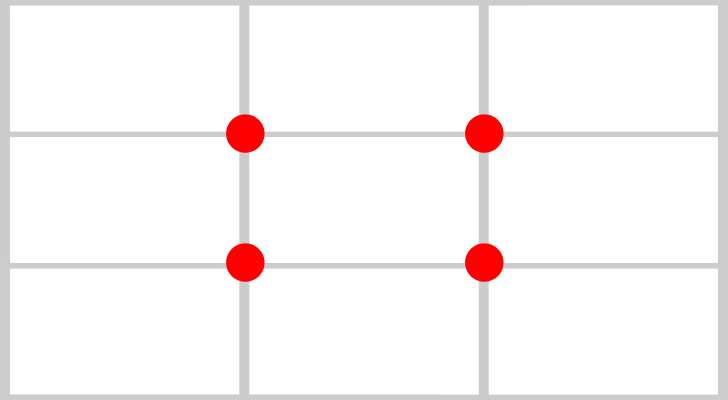 Exemplo
posiciona uma das divisões na linha do horizonte
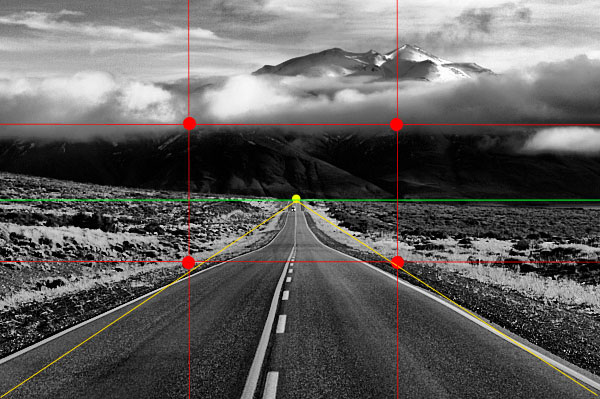 http://www.fotografia-dg.com/imagens-wp/2010/09/highwaycomlinhas.jpg
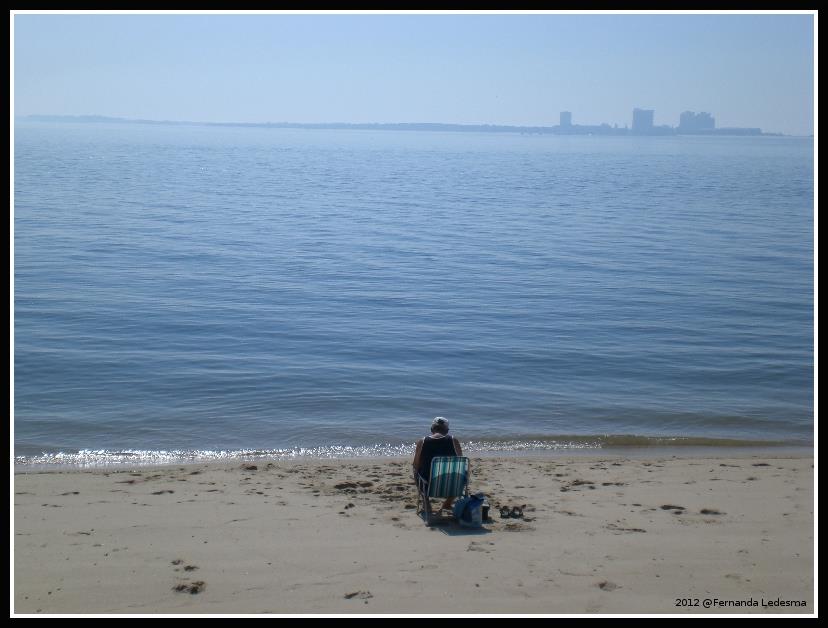 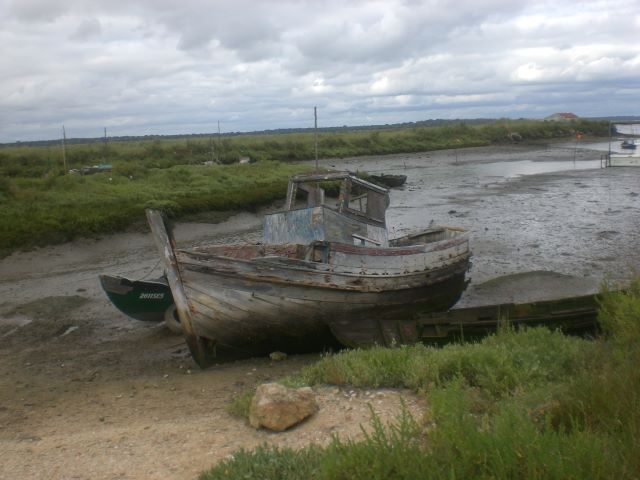 Fotografia: Fernanda Ledesma
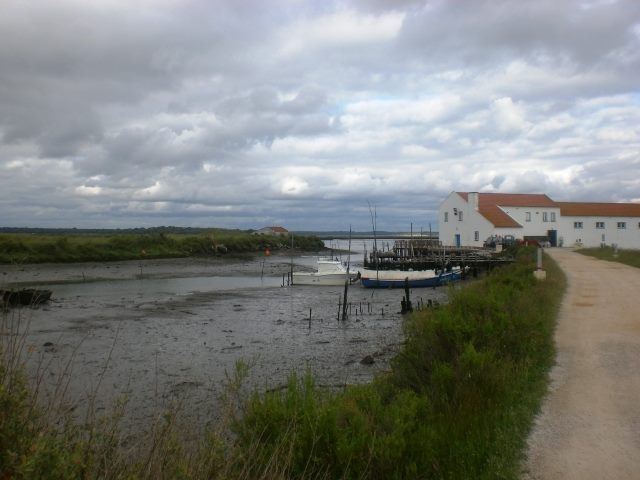 Fotografia: Fernanda Ledesma